BH Astrophys. Ch4Intermediate Mass Black Holes
Outline
1. The definition

Possible candidates:

2. ULXs (Ultra-luminous X-ray sources) in star-forming galaxies

3. Globular cluster cores in our Milky Way and Andromeda

4. Possible IMBH near the center of the Milky Way

5.Low-luminosity Hard X-ray/radio sources in the galactic bulge and other population II systems
Outline
1. The definition

Possible candidates:

2. ULXs (Ultra-luminous X-ray sources) in star-forming galaxies

3. Globular cluster cores in our Milky Way and Andromeda

4. Possible IMBH near the center of the Milky Way

5.Low-luminosity Hard X-ray/radio sources in the galactic bulge and other population II systems
the definition
Each galaxy may have many IMBHs as isolated objects, in exotic binary systems, as anchors in its star clusters, or even clustered around the central SMBH at the galactic center. 

The challenge in this area of black hole research is to determine which of the suggested IMBH candidates, if any, are correct and how important black holes of intermediate mass may be in the evolution of stars, galaxies, and supermassive black holes.
Possible candidates (as of 2011)
2. ULXs (Ultra-luminous X-ray sources) in star-forming galaxies

3. Globular cluster cores in our Milky Way and Andromeda

4. Possible IMBH near the center of the Milky Way

5.Low-luminosity Hard X-ray/radio sources in the galactic bulge and other population II systems
Outline
1. The definition

Possible candidates:

2. ULXs (Ultra-luminous X-ray sources) in star-forming galaxies

3. Globular cluster cores in our Milky Way and Andromeda

4. Possible IMBH near the center of the Milky Way

5.Low-luminosity Hard X-ray/radio sources in the galactic bulge and other population II systems
ULXs—Rough estimates
ULXs—Early observations
Single sources ?
Groups?
1990s: ROSAT found that…
1 in every 5 galaxies had a ULX, and
5-10 in each starburst galaxy observed
Expanding Supernova remnants?
1999: using ASCA, X-1 in M82 was found to vary by up to a factor of four, confirming that this bright source was indeed a single object.
*Over half of ULXs are known to be variable, ruling out the multiple source or SNR hypothesis.
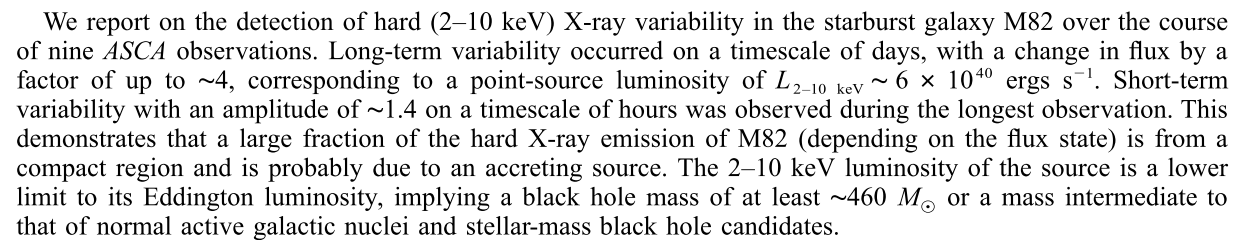 ApJ, 517, L85 (1999)
ULXs—Early observations
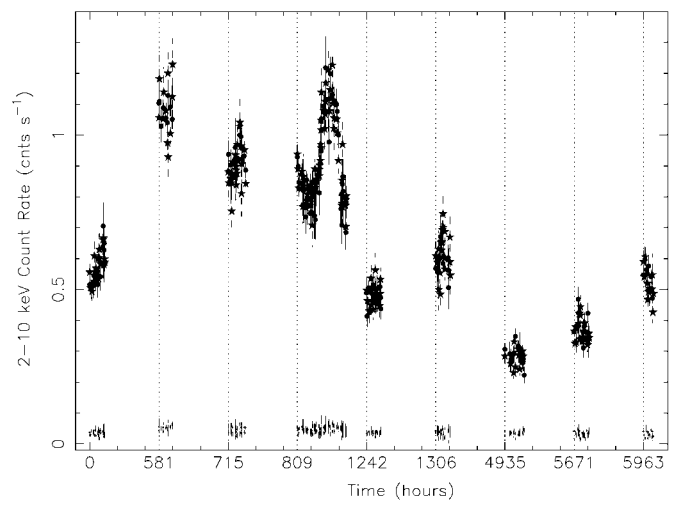 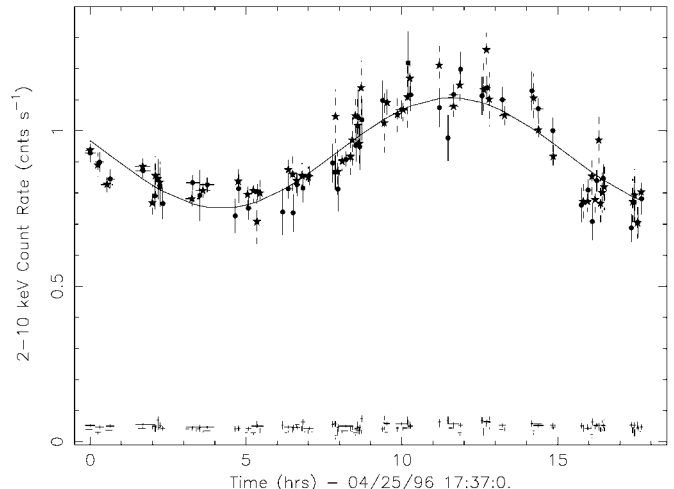 ULXs—Early observations
Single sources ?
Groups?
1990s: ROSAT found that…
1 in every 5 galaxies had a ULX, and
5-10 in each starburst galaxy observed
Expanding Supernova remnants?
*Whatever process ins forming these very luminous BHs is enhanced when many stars, particularly one of large mass and size, form simultaneously. And the production of the high-brightness X-ray sources goes away as fast as the star formation subsides.
1999: using ASCA, X-1 in M82 was found to vary by up to a factor of four, confirming that this bright source was indeed a single object.
*Over half of ULXs are known to be variable, ruling out the multiple source or SNR hypothesis.
Recent studies show that they don’t seem to be associated with large star clusters and in a few cases are actually HMXBs.
ULXs—Temperature problem
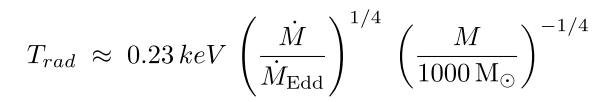 For BH accreting near Eddington limit, it would have temperature
Most ULXs have 1-2keV temperature (4-9 times higher)
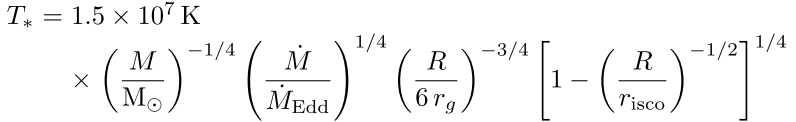 The isotropic luminosity might only be 1/10 of previous estimates! Previous mass estimates fails to give masses in the IMBH range!
ULXs—Temperature problem
*  Increasingly, observers are finding that there often is, indeed, a “soft
X-ray excess” or peak near 0.1 keV in many ULXs, particularly the brightest ones. This may solve the high-temperature problem for many ULXs and revive the
IMBH proposal.
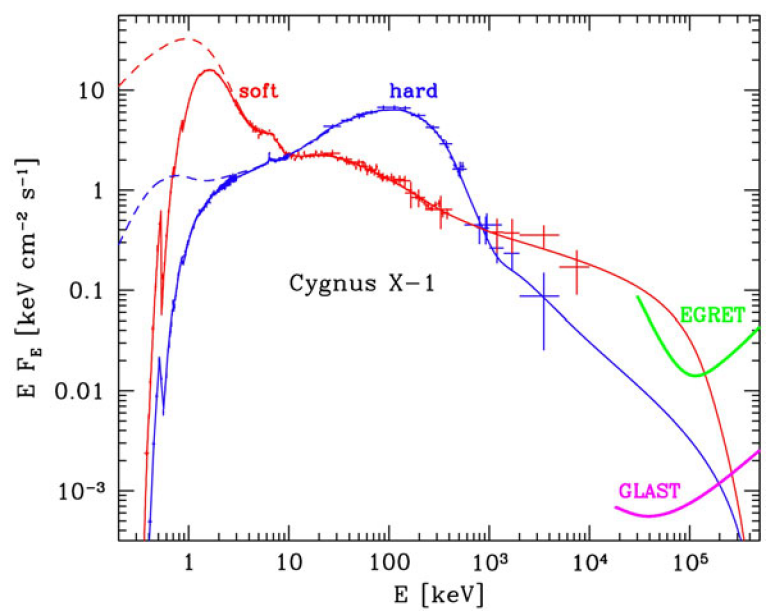 This?
Independent estimates of the isotropic luminosity (e.g., from reflection by, or ionization of, a surrounding nebula) will be needed to counter the beaming argument. And independent estimates of the black hole masses (e.g., via the motion of a binary or additional stellar neighbors) may be needed to finally settle the controversy.
ULXs—in ellipticals
Although ULXs are mostly associated with rapid SF, they are also found in ellipticals.
High luminosity ULXs
Low luminosity ULXs
Occur in globular clusters
Tend to be quite variable.
Possible IMBH candidate?
Don’t seem to be associated with any object.
Don’t vary much.
More consistent with old, high-luminosity LMXBs.
Almost half of ULXs in ellipticals (particularly those thought to be in their halos) appear to be background sources. So, previous statements that most ULXs in ellipticals lay in their halos were incorrect; instead,  most actually lie in the body of the galaxy itself.
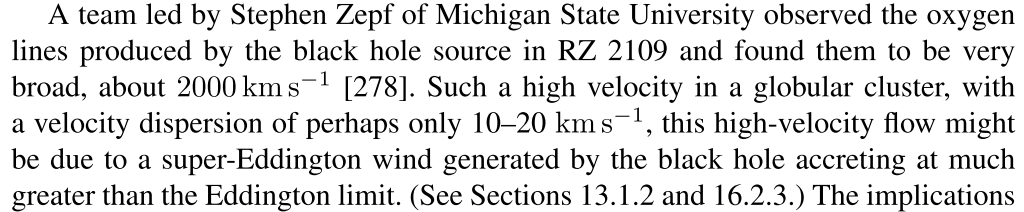 ?
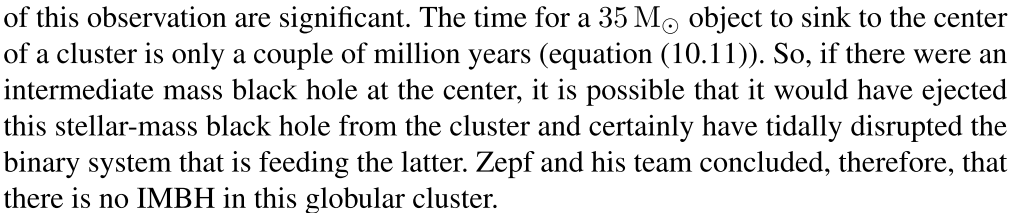 Outline
1. The definition

Possible candidates:

2. ULXs (Ultra-luminous X-ray sources) in star-forming galaxies

3. Globular cluster cores in our Milky Way and Andromeda

4. Possible IMBH near the center of the Milky Way

5.Low-luminosity Hard X-ray/radio sources in the galactic bulge and other population II systems
Globular clusters—the motivation
Globular clusters—the 2 massive candidates
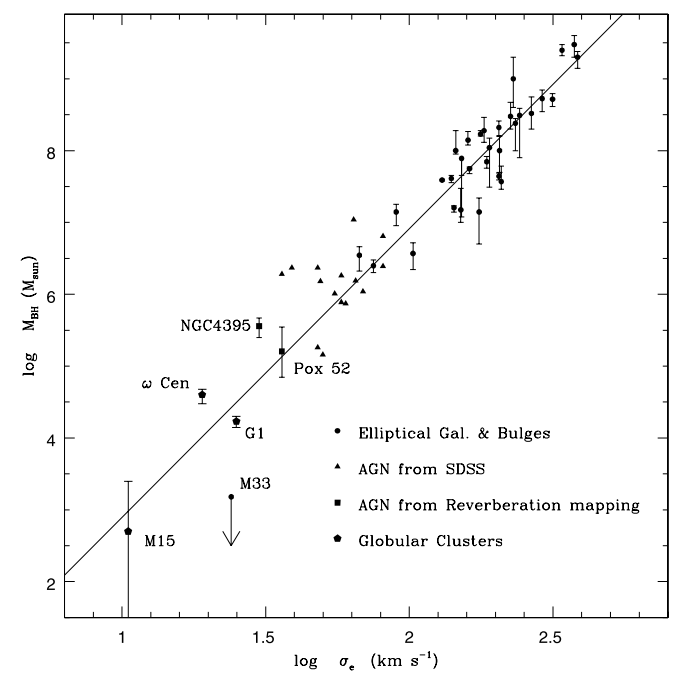 Noyola+ 2008
Are they the missing link “IMBH”s that we have been looking for?
Problems:
These two star systems have more in common with the cores
of dwarf elliptical galaxies than with standard globular clusters. For this reason, it
has been suggested that the two are, in fact, partially stripped dwarf ellipticals that
have been captured by their respective spiral hosts.
Globular clusters— another candidate
These investigators also pointed out that, 
if there were an IMBH at the center of a globular cluster, it would not necessarily have a collapsed core like these(?) candidates. Indeed, their simulations showed that clusters with a black hole in the center could have a normal distribution of stars, with a fairly large cluster core radius. The black hole certainly would have an effect on the density of stars near it, but only at a radius well inside 1% of the globular cluster core radius and only affecting a few tens of stars or so
?
If correct, this would call into question all dynamical evidence for IMBHs presented so far. This does not mean that an IMBH is not at the center of many or most globular clusters, only that proving so will be much more challenging than originally anticipated.
Globular clusters— more problems
2008, three globular clusters surveyed (including M15) in radio did not detect a
central black hole radio source in any – down to a Bondi accretion rate of 0.01%.

This is 100 times lower (in Bondi units) than G1.

Therefore, there still is no evidence of any kind that true globular clusters harbor IMBHs in their centers that are anywhere near a mass of 0.1–0.2% of the cluster mass.
Outline
1. The definition

Possible candidates:

2. ULXs (Ultra-luminous X-ray sources) in star-forming galaxies

3. Globular cluster cores in our Milky Way and Andromeda

4. Possible IMBH near the center of the Milky Way

5.Low-luminosity Hard X-ray/radio sources in the galactic bulge and other population II systems
The galactic center—historical background
1975: 19 IR sources found near galactic center.
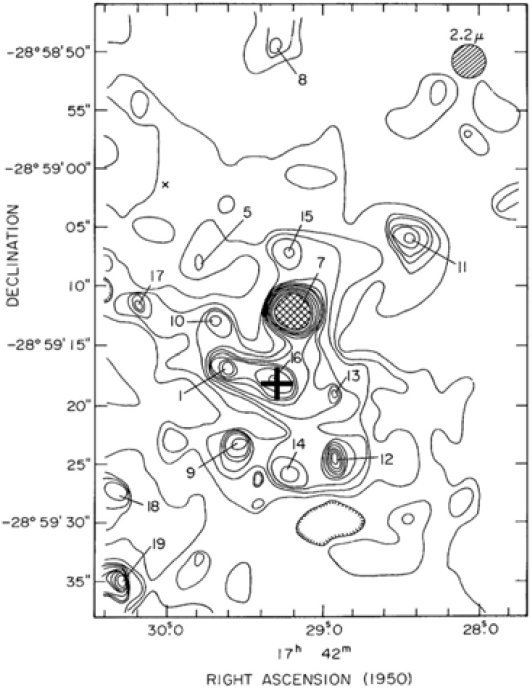 Later 0.5’’ resolution imaging showed that
1. IRS 13 (~0.2pc from SMBH)
2. IRS 16 (~0.1pc from SMBH)
3. Group of bright stars centered on the SMBH (~0.2pc)
*all appear to be very young, ~Myr
0.1pc~10^6Rs
Stars should not be able to form inside 10pc of the strong, tidal gravity of the SMBH.
It would take Gyrs for stars formed >10pc away to migrate inward.
How did those young stars wind up so close to the SMBH?
The galactic center—the theoretical aspect
In 2003, theorists conclude that these young stars indeed could have migrated into the center in a few million years, but only if they remained bound in a compact, very heavy cluster of stars that rapidly sank toward the center of the Galaxy.
If it were only a star cluster, then it would have been torn apart well beyond there they lie now.
Observed features (prev. page)
1. IRS 13 (~0.2pc from SMBH)
2. IRS 16 (~0.1pc from SMBH)
3. Group of bright stars centered on the SMBH (~0.2pc)
The galactic center—detailed observations
Based on these preliminary results, Portegies Zwart and his group have predicted that there may be as many as 50 additional one-thousand solar mass IMBHs within 10 pc of our central SMBH.
Stripped IRS 16
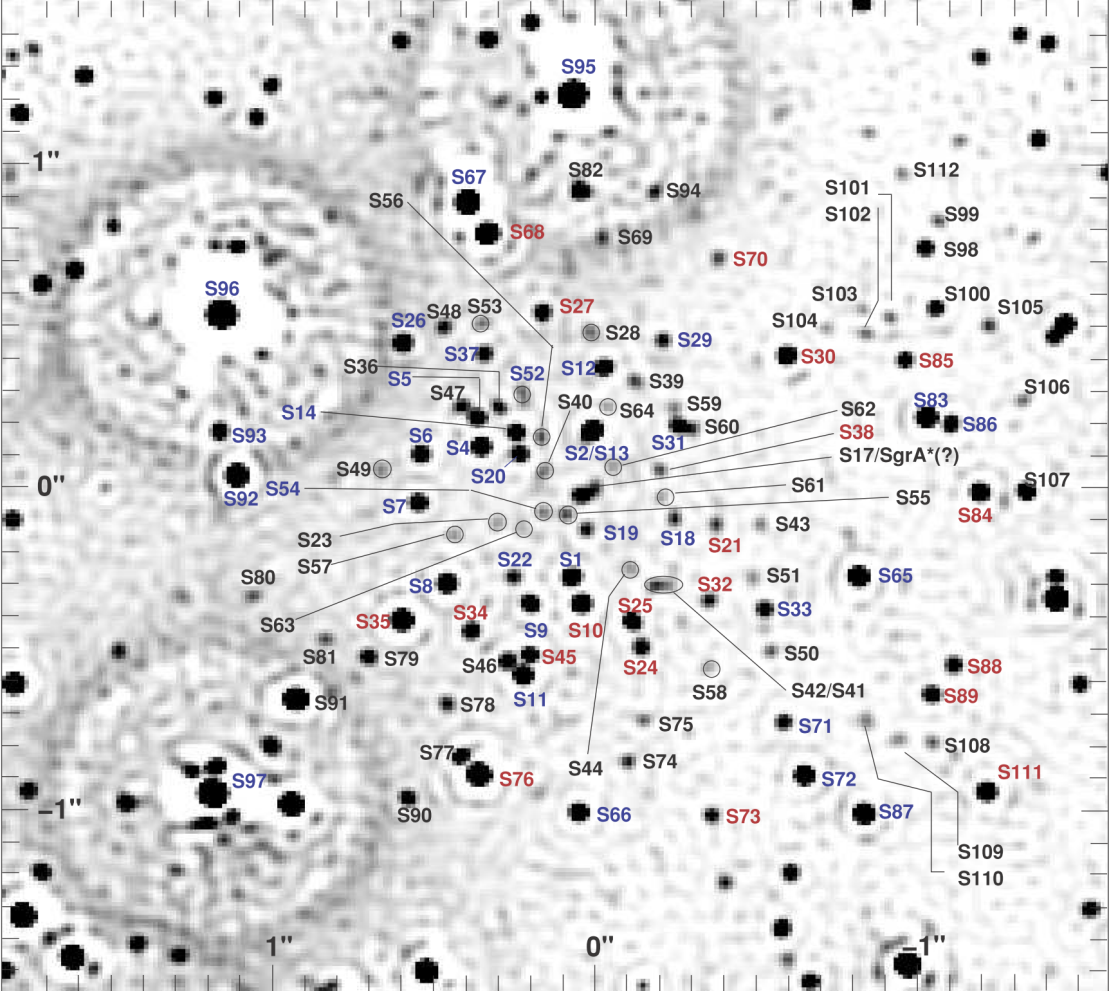 ApJ, 692, 1075 (2009)
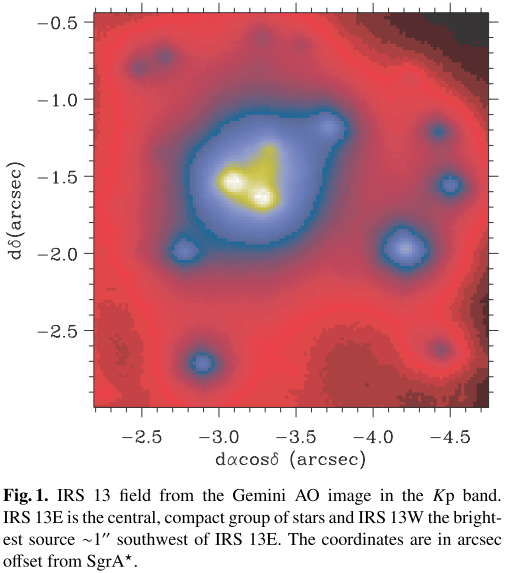 IRS 13E
A&A, 423, 155 (2004)
Outline
1. The definition

Possible candidates:

2. ULXs (Ultra-luminous X-ray sources) in star-forming galaxies

3. Globular cluster cores in our Milky Way and Andromeda

4. Possible IMBH near the center of the Milky Way

5.Low-luminosity Hard X-ray/radio sources in the galactic bulge and other population II systems
Hard X-Ray Sources in the Galactic Bulge
Very bright, soft sources (ULXs)
IMBH
Emitting no detectable radiation (globular cluster cores, IRS 13E)
How about sweeping up small amounts of gas and shining faintly?
In Chap. 11, we will learn that the Bondi accretion rate for this process of sweeping
up gas is:
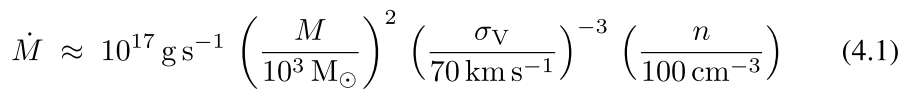 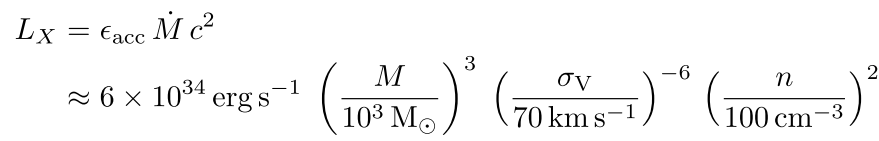 Hard X-Ray Sources in the Galactic Bulge
What would these weak X-ray sources look like?
By analogy of weak X-ray binaries and LLAGNs, they should be 
*hard X-ray sources with 
*a large fraction of their emission in the 10-100 keV region
If Portegies Zwart’s team’s estimates are correct,
then several hundred of these hard, weak X-ray sources (10–20% of them) could be IMBHs. This fraction would not contradict current ideas that most of these faint sources are cataclysmic variable binaries with a magnetized white dwarf and a MS star.
Radio searches for Low-Luminosity miniquasars?
Tom Maccarone and his team suggest that an even better method of finding low-luminosity miniquasars would be to search for them in the radio region, at 5GHz, the predicted radio flux would be
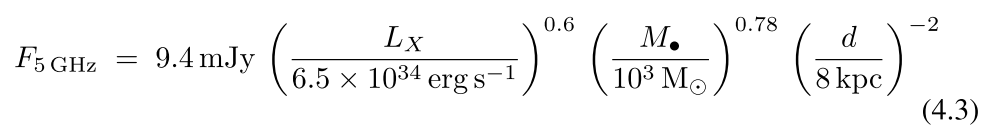 SummaryI don’t think I can make it any more concise here…
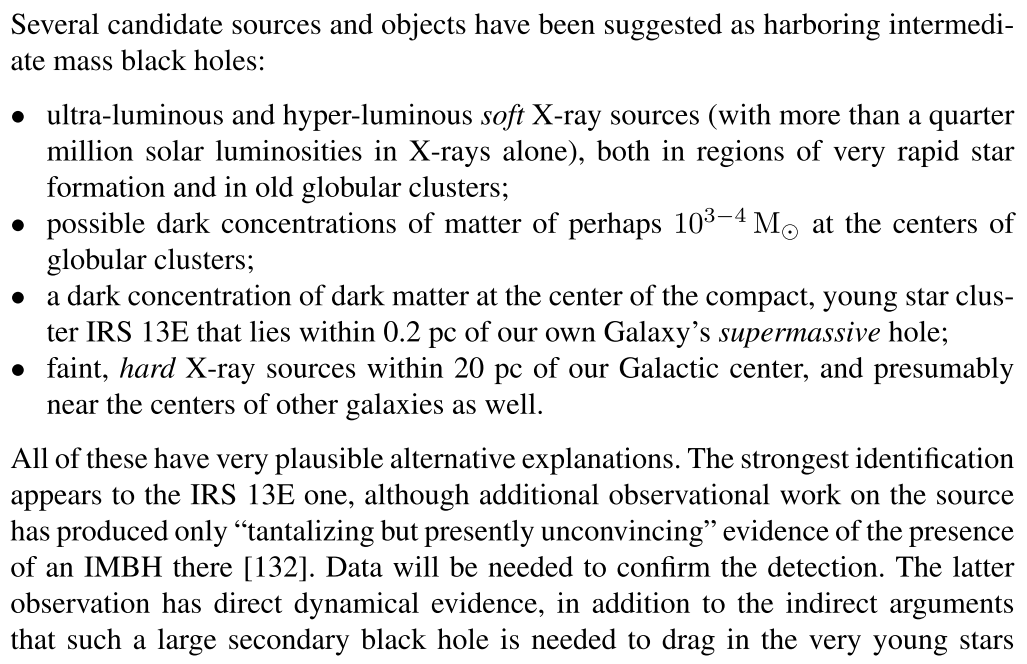 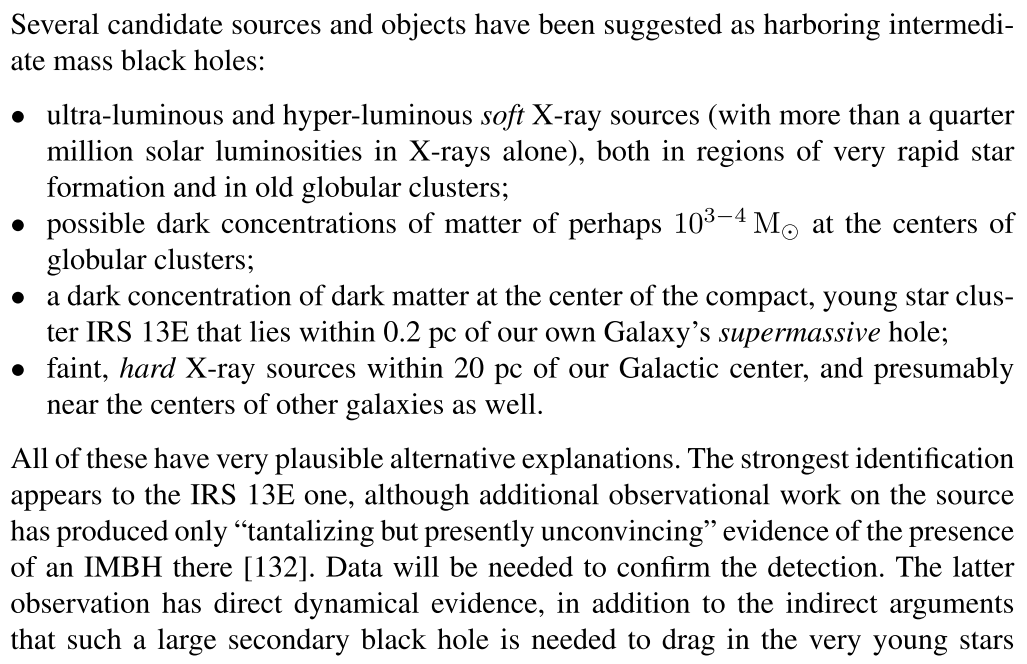 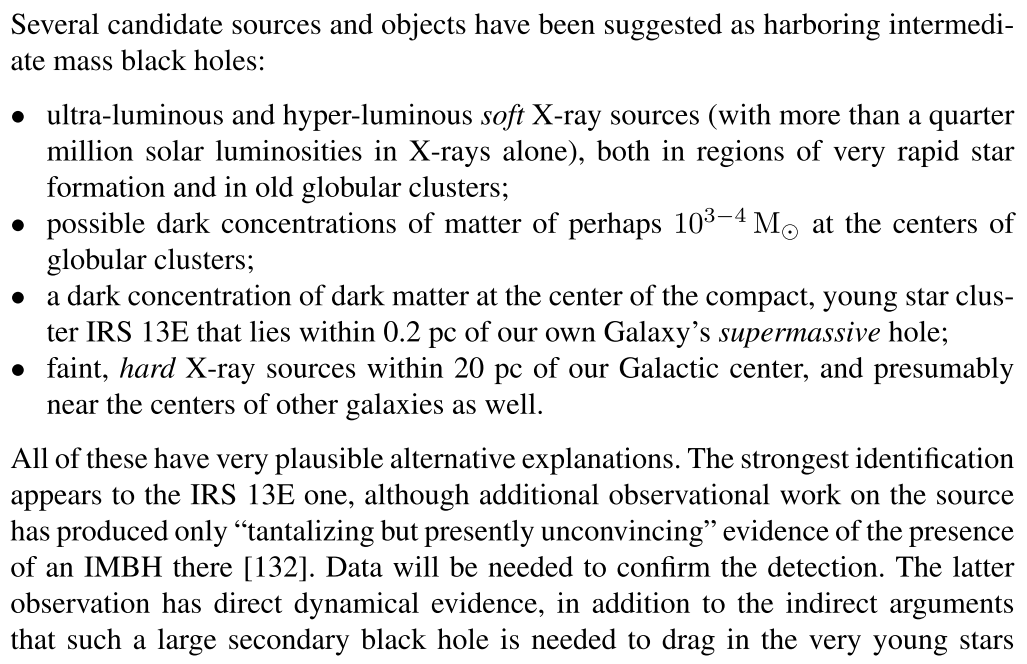 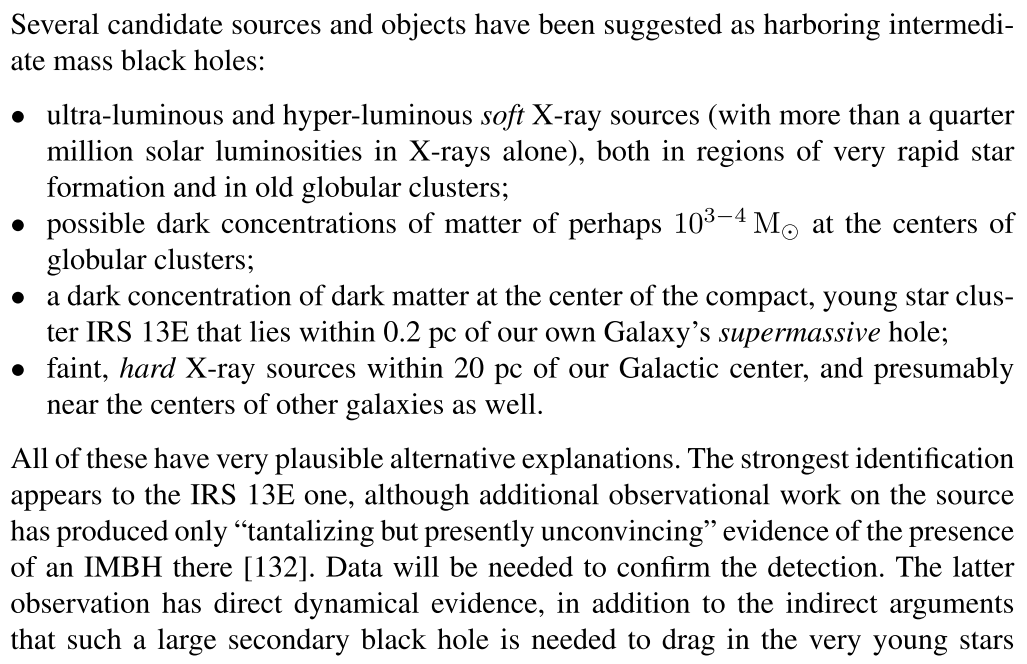 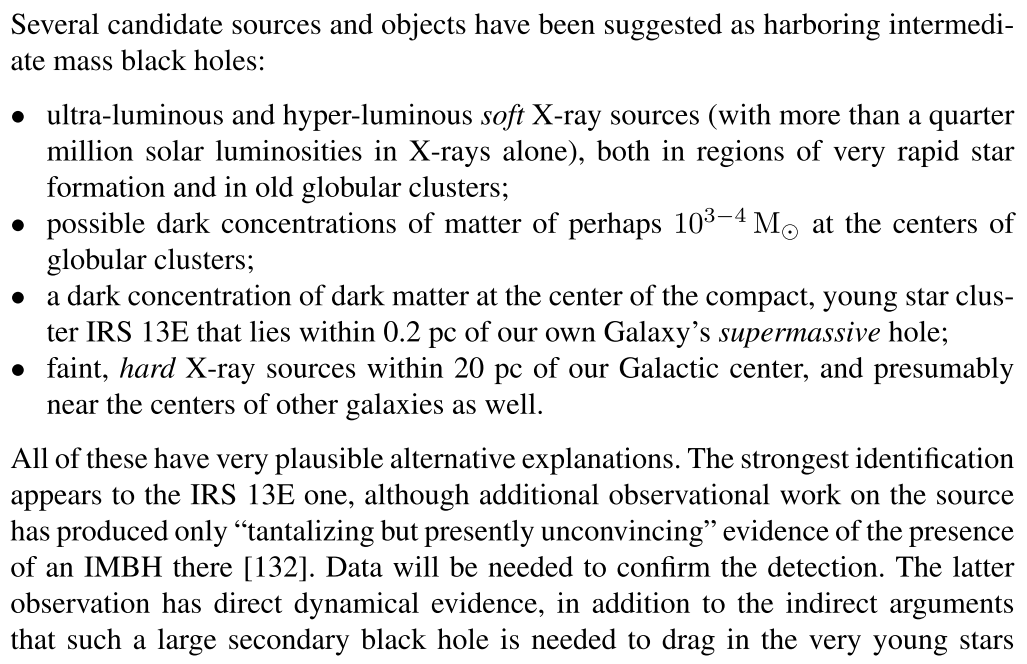 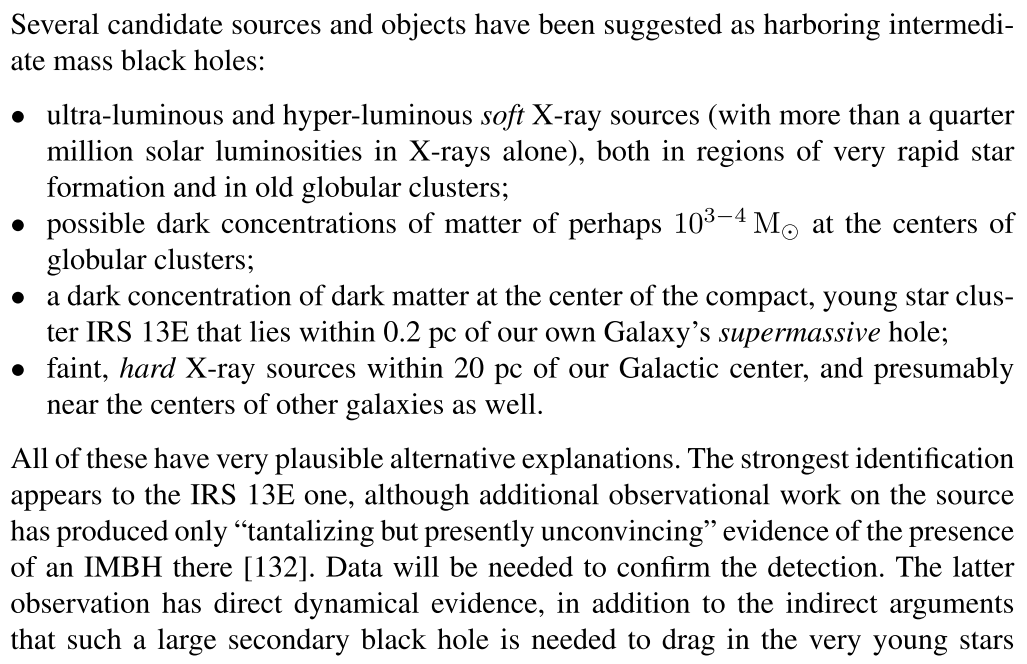 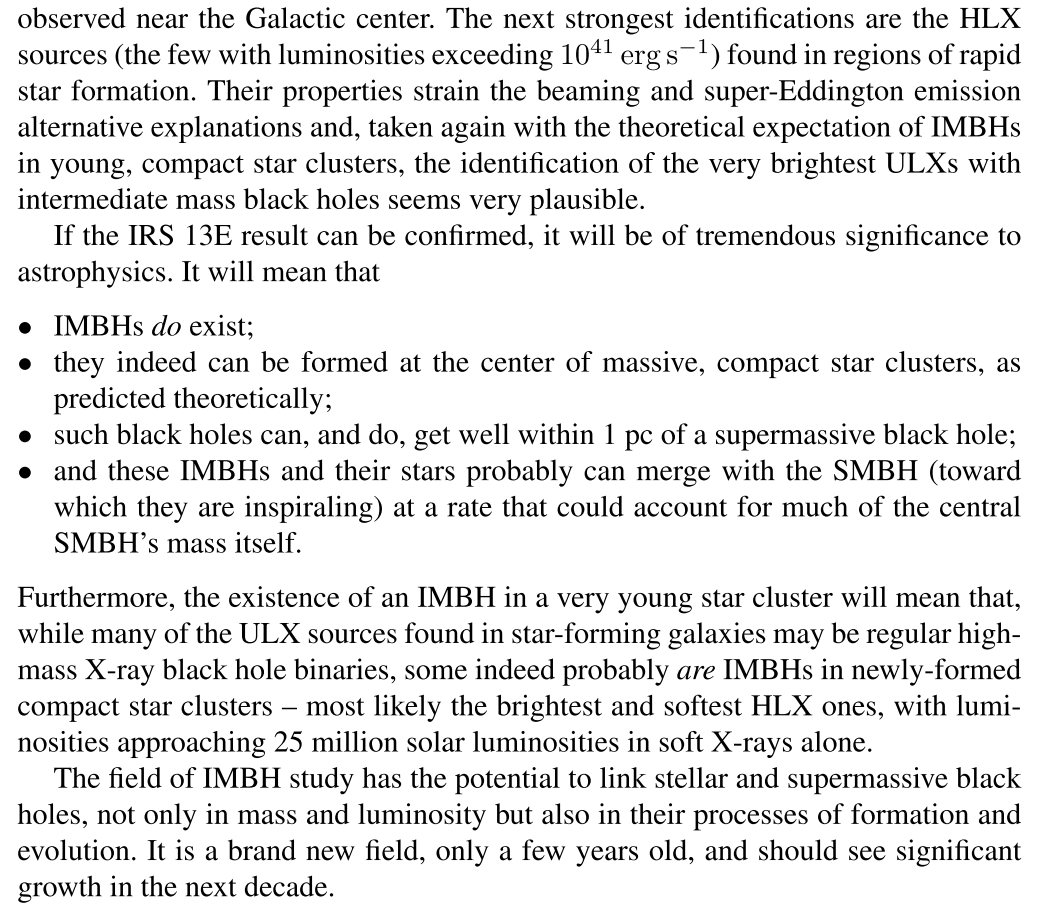 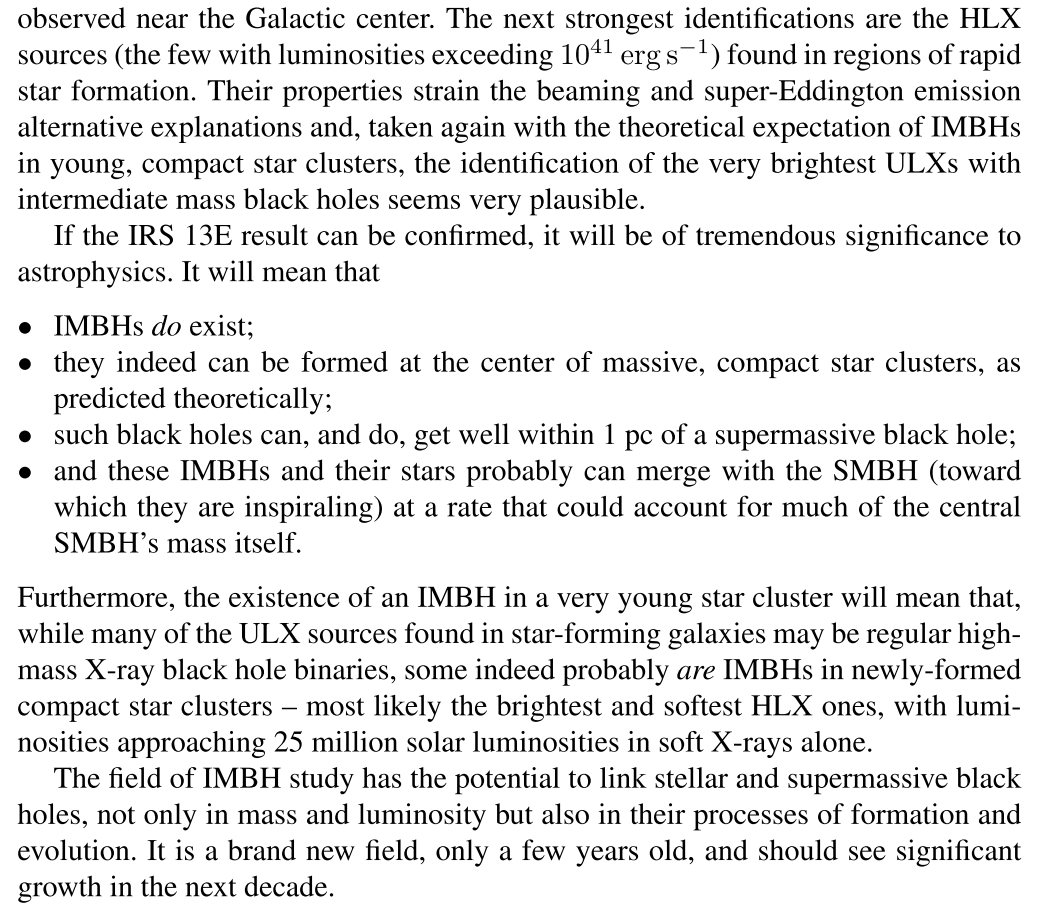 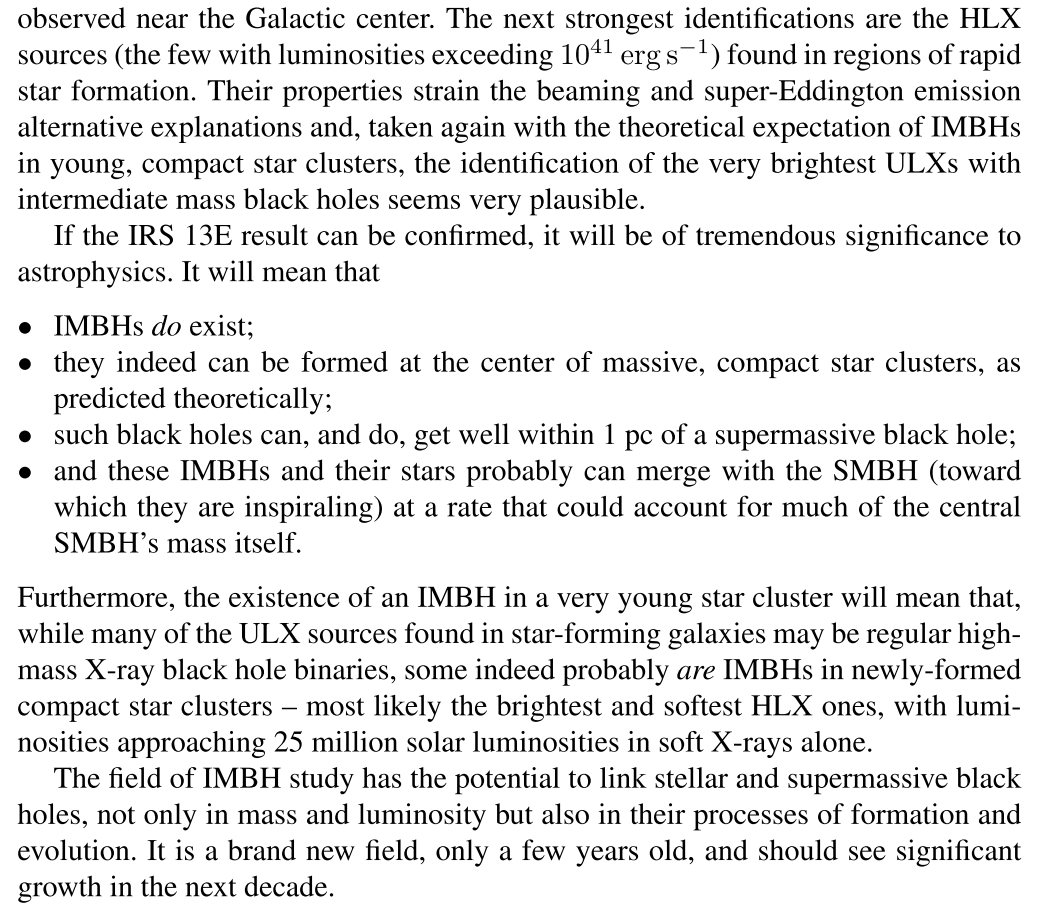 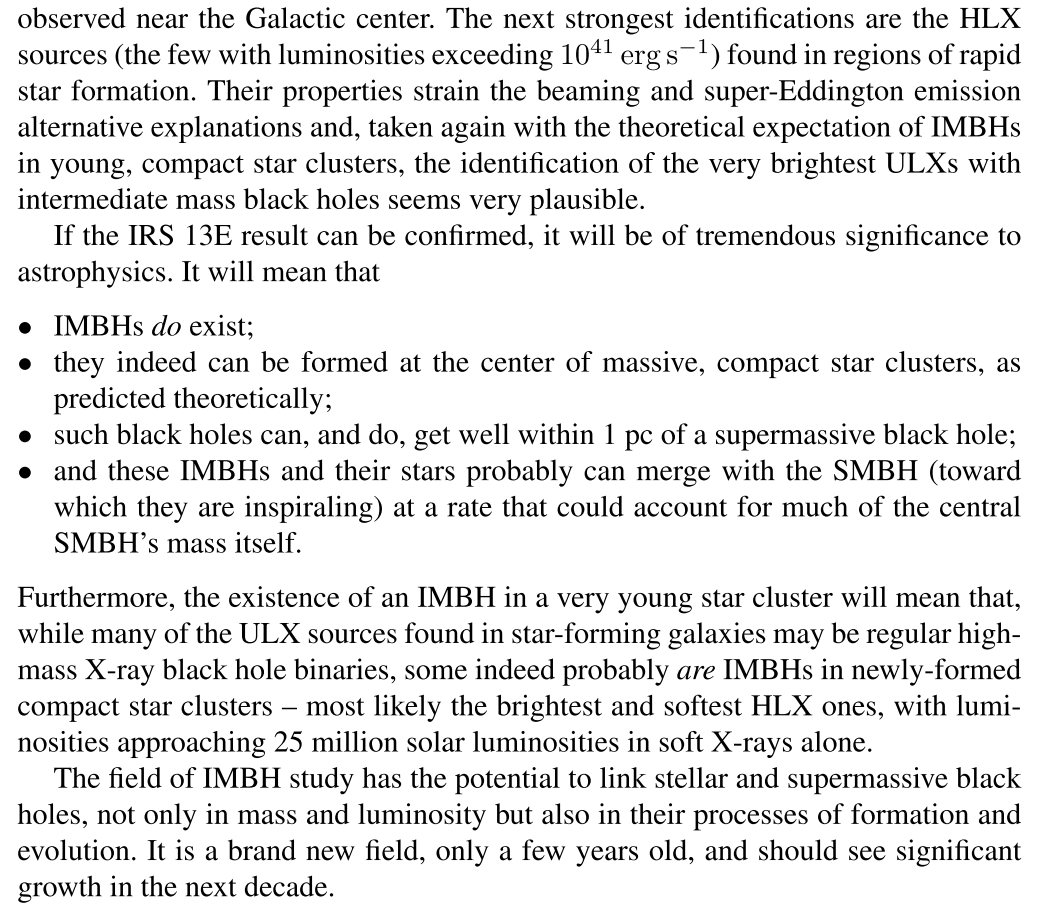